WRITING WEDNESDAY!
Week 5	   Writing	April 6
Vocabulary Review
What does “singular” mean?
What does “plural” mean?
Vocabulary Review
What does “singular” mean?
One
What does “plural” mean?
More than one
Today’s “Key Points”
Write this down!
Singular subjects need verbs that have “s.”
Plural subjects need verbs without “s.”
Subjects and verbs must agree, even if words come between them.
SPI 0601.1.11    Identify sentences with correct subject-verb agreement (person/number).
Key Points 1 and 2
Singular subjects need verbs that have “s.”
We remember this because “singular” has an “s” in it. We need an “s” to spell “singular,” just like we need an “s” on the verb when it goes with a singular noun.
The dress is too fancy for the party.
The child was talking during the wedding.
My dog runs awkwardly.
All of these subjects (dress, child, dog) are singular! All of these verbs have “s” on the end!
SPI 0601.1.11    Identify sentences with correct subject-verb agreement (person/number).
Key Points 1 and 2
Plural subjects need verbs without “s.”
We remember this because “plural” does not have an “s” in it. We do not need an “s” to spell “plural,” just like we do not need an “s” on the verb when it is with a plural noun.
The dresses are too fancy for the party.
The children were talking during the wedding.
My dogs run awkwardly.
All of these subjects (dresses, children, dogs) are plural! None of these verbs have “s” on the end!
SPI 0601.1.11    Identify sentences with correct subject-verb agreement (person/number).
CHECK for UNDERSTANDING!!
Which verb is correct?
Your coach will call on teammates to answer!

1. Ms. McGuirk _______ the recycling to the recycling center on Thursdays. (take/takes) 
2. Ms. Landy ________ 10 miles on Saturdays. (run/runs)
3. Mrs. Singleton _________ Girl Scout cookies. (love/loves)
4. Mrs. Davis and Ms. Simpson __________ here today. (isn’t/aren’t)
5. The teachers ___________ a meeting on Wednesday. (has/have)
CHECK for UNDERSTANDING!!
Which verb is correct?
Your coach will call on teammates to answer!

1. Ms. McGuirk _______ the recycling to the recycling center on Thursdays. (take/takes) 
2. Ms. Landy ________ 10 miles on Saturdays. (run/runs)
3. Mrs. Singleton _________ Girl Scout cookies. (love/loves) 
4. Mrs. Davis and Ms. Simpson __________ here today. (isn’t/aren’t)
5. The teachers ___________ a meeting on Wednesday. (has/have)
Tricky words
Write down the words in black only!
-ing words are always singular (so the verb needs an “s.”)
Studying takes up most of my time. Listening to music makes me relaxed.
“Each,” “one,” and “none” are always singular (so the verb needs an “s.”)
Each of the scholars wants a doughnut.
One of the teachers was hungry.
None of my daughters likes to ski.
SPI 0601.1.11    Identify sentences with correct subject-verb agreement (person/number).
Tricky words
Write down the words in black only!
Subjects joined by “and” are plural except when referring to one thing.
My mom and dad like to go to Jamaica.
Ms. Lewis and Mrs. Clark know the 6th-graders will do well on TCAP.
Macaroni and cheese is my favorite food.
With “either,” “neither,” “all,” and “some,” use the subject closest to the verb.
Either Jay-Z or the Jonas Brothers were going to perform at PCA.
Neither potatoes nor chicken satisfies her sweet tooth.
All of the candy is gone.		All of the pickles are gone.
Some of the pieces have vanished.  	Some of the water has evaporated.
SPI 0601.1.11    Identify sentences with correct subject-verb agreement (person/number).
CHECK for UNDERSTANDING!
Which verb is correct?
Your coach will call on teammates to answer!

1. Reading ______ one of my hobbies. (is/are)
2. Riding bikes ______ me get around (help/helps).
3. Each of the girls ______ a new blazer (need/needs).
4. One of my friends ______ on the cheer team (was/were).
5. Either Jackie or her sisters ______ a new dog (want/wants).
6. All of my brothers _______ annoying (is/are).
7. Some of the chocolate ______ melted in the car (has/have).
CHECK for UNDERSTANDING!
Which verb is correct?
Your coach will call on teammates to answer!

1. Reading ______ one of my hobbies. (is/are)
2. Riding bikes ______ me get around (help/helps).
3. Each of the girls ______ a new blazer (need/needs).
4. One of my friends ______ on the cheer team (was/were).
5. Either Jackie or her sisters ______ a new dog (want/wants).
6. All of my brothers _______ annoying (is/are).
7. Some of the chocolate ______ melted in the car (has/have).
Key Point Three
Subjects and verbs must agree, even if words come between them.
On TCAP, you will most likely be give an question that has a phrase after the subject and asks you to pick the verb. The phrase will begin right after the subject and end right before the verb.
SPI 0601.1.11    Identify sentences with correct subject-verb agreement (person/number).
Key Point Three
Write this down!
Subjects and verbs must agree, even if words come between them.
Ignore phrases that come between the subject and the verb, especially phrases that begin with prepositions like:
Who…		
At…		
On…		
In…		
For…		
With…		
From…
SPI 0601.1.11    Identify sentences with correct subject-verb agreement (person/number).
Key Point Three
Subjects and verbs must agree, even if words come between them.
Ignore phrases that come between the subject and the verb, especially phrases that begin with prepositions or pronouns, like:
Who…		The girl who took the T-shirts needs to apologize.
SPI 0601.1.11    Identify sentences with correct subject-verb agreement (person/number).
Key Point Three
Subjects and verbs must agree, even if words come between them.
Ignore phrases that come between the subject and the verb, especially phrases that begin with prepositions or pronouns, like:
Who…		The girl who took the T-shirts needs to apologize.
“Girl” is the subject, “needs” is the verb. Even though “T-shirts” is plural, “needs” still has an “s” on the end because “girl” is singular. The girl needs to apologize, not the T-shirts! 
We need to ignore the “who” phrase and just focus on the subject and verb!
Read this part aloud!
SPI 0601.1.11    Identify sentences with correct subject-verb agreement (person/number).
Key Point Three
Subjects and verbs must agree, even if words come between them.
Ignore phrases that come between the subject and the verb, especially phrases that begin with prepositions or pronouns, like:
At…		The boys at the game were very rowdy.
SPI 0601.1.11    Identify sentences with correct subject-verb agreement (person/number).
Key Point Three
Subjects and verbs must agree, even if words come between them.
Ignore phrases that come between the subject and the verb, especially phrases that begin with prepositions or pronouns, like:
At…		The boys at the game were very rowdy.
“Boys” is the subject, “were” is the verb. Even though “game” is singular, we use “were” instead of “was” because “boys” is plural. The boys were rowdy, not the game! 
We need to ignore the “at” phrase and just focus on the subject and verb!
Read this part aloud!
SPI 0601.1.11    Identify sentences with correct subject-verb agreement (person/number).
Key Point Three
Subjects and verbs must agree, even if words come between them.
Ignore phrases that come between the subject and the verb, especially phrases that begin with prepositions or pronouns, like:
On…		The clocks on the shelf are all chiming.
SPI 0601.1.11    Identify sentences with correct subject-verb agreement (person/number).
Key Point Three
Subjects and verbs must agree, even if words come between them.
Ignore phrases that come between the subject and the verb, especially phrases that begin with prepositions or pronouns, like:
On…		The clocks on the shelf are all chiming.
“Clocks” is the subject, “are” is the verb. Even though “shelf” is singular, we use “are” instead of “is” because “clocks” is plural. The clocks are chiming, not the shelf! 
We need to ignore the “on” phrase and just focus on the subject and verb!
Read this part aloud!
SPI 0601.1.11    Identify sentences with correct subject-verb agreement (person/number).
Key Point Three
Subjects and verbs must agree, even if words come between them.
Ignore phrases that come between the subject and the verb, especially phrases that begin with prepositions or pronouns, like:
In…		The pencils in Ms. Keck’s room keep disappearing.
SPI 0601.1.11    Identify sentences with correct subject-verb agreement (person/number).
Key Point Three
Subjects and verbs must agree, even if words come between them.
Ignore phrases that come between the subject and the verb, especially phrases that begin with prepositions or pronouns, like:
In…		The pencils in Ms. Keck’s room keep disappearing.
“Pencils” is the subject, “keep” is the verb. Even though “room” is singular, we use “keep” instead of “keeps” because “pencil” is plural. The pencils keep disappearing, not Ms. Keck’s room.
We need to ignore the “in” phrase and just focus on the subject and verb!
Read this part aloud!
SPI 0601.1.11    Identify sentences with correct subject-verb agreement (person/number).
Key Point Three
Subjects and verbs must agree, even if words come between them.
Ignore phrases that come between the subject and the verb, especially phrases that begin with prepositions or pronouns, like:
For…	The people running for class president have a meeting at 10.
SPI 0601.1.11    Identify sentences with correct subject-verb agreement (person/number).
Key Point Three
Subjects and verbs must agree, even if words come between them.
Ignore phrases that come between the subject and the verb, especially phrases that begin with prepositions or pronouns, like:
For…	The people running for class president have a meeting at 10.
“People” is the subject, “have” is the verb. Even though “president” is singular, we use “have” instead of “has” because “people” is plural. The people have a meeting, not the president!
We need to ignore the “for” phrase and just focus on the subject and verb!
Read this part aloud!
SPI 0601.1.11    Identify sentences with correct subject-verb agreement (person/number).
Key Point Three
Subjects and verbs must agree, even if words come between them.
Ignore phrases that come between the subject and the verb, especially phrases that begin with prepositions or pronouns, like:
With…		The scholar with the glasses is my best friend.
SPI 0601.1.11    Identify sentences with correct subject-verb agreement (person/number).
Key Point Three
Subjects and verbs must agree, even if words come between them.
Ignore phrases that come between the subject and the verb, especially phrases that begin with prepositions or pronouns, like:
With…		The scholar with the glasses is my best friend.
“Scholar” is the subject, “is” is the verb. Even though “glasses” is plural, we use “is” instead of “are” because “scholar” is singular. The scholar is my best friend, not the glasses!
We need to ignore the “with” phrase and just focus on the subject and verb!
Read this part aloud!
SPI 0601.1.11    Identify sentences with correct subject-verb agreement (person/number).
Key Point Three
Subjects and verbs must agree, even if words come between them.
Ignore phrases that come between the subject and the verb, especially phrases that begin with prepositions or pronouns, like:
From…		The cookies from Ms. Landy smell amazing.
SPI 0601.1.11    Identify sentences with correct subject-verb agreement (person/number).
Key Point Three
Subjects and verbs must agree, even if words come between them.
Ignore phrases that come between the subject and the verb, especially phrases that begin with prepositions or pronouns, like:
From…		The cookies from Ms. Landy smell amazing.
“Cookies” is the subject, “smell” is the verb. Even though “Ms. Landy” is singular, we use “smell” instead of “smells” because “cookies” is plural. Even though Ms. Landy smells amazing, that’s not what the sentence is saying. The sentence is saying the cookies smell amazing!
We need to ignore the “from” phrase and just focus on the subject and verb!
Read this part aloud!
SPI 0601.1.11    Identify sentences with correct subject-verb agreement (person/number).
Key Point Three
Don’t let the phrases trick you!
Who…		The girl who took the T-shirts needs to apologize.
At…		The boys at the game were very rowdy.
On…		The clocks on the shelf are all broken.
In…		The pencils in Ms. Keck’s room keep disappearing.
For…		The people running for class president have a meeting.
With…		The scholar with the glasses is my best friend.
From…		The cookies from Ms. Landy smell amazing.
SPI 0601.1.11    Identify sentences with correct subject-verb agreement (person/number).
Key Point Three
Just cross them out!
Who…		The girl who took the T-shirts needs to apologize.
At…		The boys at the game were very rowdy.
On…		The clocks on the shelf are all broken.
In…		The pencils in Ms. Keck’s room keep disappearing.
For…		The people running for class president have a meeting.
With…		The scholar with the glasses is my best friend.
From…		The cookies from Ms. Landy smell amazing.
SPI 0601.1.11    Identify sentences with correct subject-verb agreement (person/number).
Practice question
Which of the following sentences demonstrates the correct use of verbs?
		
A. The blue truck pass the house when it was raining.
B. My aunt and uncle lives in Houston, Texas.
C. After the party, Amber wants to ride on the fire truck.
D. Either Mike or Terry play football for the Bayview Mustangs.
SPI 0601.1.11    Identify sentences with correct subject-verb agreement (person/number).
Practice question
Which of the following sentences demonstrates the correct use of verbs?
		
A. The blue truck pass the house when it was raining.
B. My aunt and uncle lives in Houston, Texas.
C. After the party, Amber wants to ride on the fire truck.
D. Either Mike or Terry play football for the Bayview Mustangs.
SPI 0601.1.11    Identify sentences with correct subject-verb agreement (person/number).
Practice question
Read the following sentences and choose the sentence with the correct subject and verb.

A. We always has to wait for Jill to arrive.
B. The monkeys in the zoo climbs trees all day.
C. Cake fresh out of the oven tastes delicious.
D. They was playing outside when it began raining.
SPI 0601.1.11    Identify sentences with correct subject-verb agreement (person/number).
Practice question
Read the following sentences and choose the sentence with the correct subject and verb.

A. We always has to wait for Jill to arrive.
B. The monkeys in the zoo climbs trees all day.
C. Cake fresh out of the oven tastes delicious.
D. They was playing outside when it began raining.
SPI 0601.1.11    Identify sentences with correct subject-verb agreement (person/number).
Practice question
Which of the following sentences is written correctly?			
A. Susan, the oldest of the three girls, are going to the movies.
B. Neither Katie nor Kenton likes banana muffins.
C. I has good luck when I enter contests.
D. Icicles forms when it gets cold outside.
SPI 0601.1.11    Identify sentences with correct subject-verb agreement (person/number).
Practice question
Which of the following sentences is written correctly?			
A. Susan, the oldest of the three girls, are going to the movies.
B. Neither Katie nor Kenton likes banana muffins.
C. I has good luck when I enter contests.
Remember – even though “I” is singular, pronouns follow their own set of rules (remember the charts you copied??)
D. Icicles forms when it gets cold outside.
SPI 0601.1.11    Identify sentences with correct subject-verb agreement (person/number).
This morning’s question…
Studying the early settlers have been far more interesting than I thought it would be. 
What is the correct way to write the underlined words above? 
A. Studying the early settlers has been 
B. Studying the early settlers had been 
C. Studying the early settlers are being
D. Studying the early settlers been
SPI 0601.1.11    Identify sentences with correct subject-verb agreement (person/number).
This morning’s question…
Studying the early settlers have been far more interesting than I thought it would be. 
What is the correct way to write the underlined words above? 
A. Studying the early settlers has been 
B. Studying the early settlers had been 
C. Studying the early settlers are being
D. Studying the early settlers been
SPI 0601.1.11    Identify sentences with correct subject-verb agreement (person/number).
ROCK CHALK JAYHAWK!!!
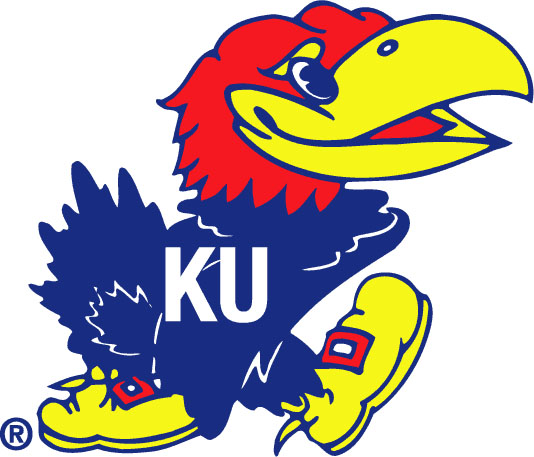 Independent Practice
Worksheet!
First, for each question, circle the subject.
Then, if there is a phrase between the subject and the verb, cross it out.
Lastly, select the verb that completes the sentence.
SPI 0601.1.11    Identify sentences with correct subject-verb agreement (person/number).